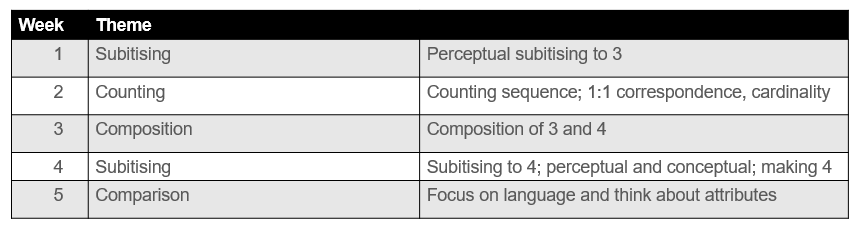 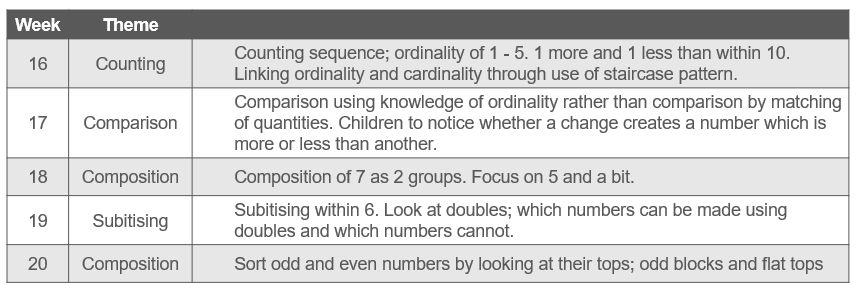 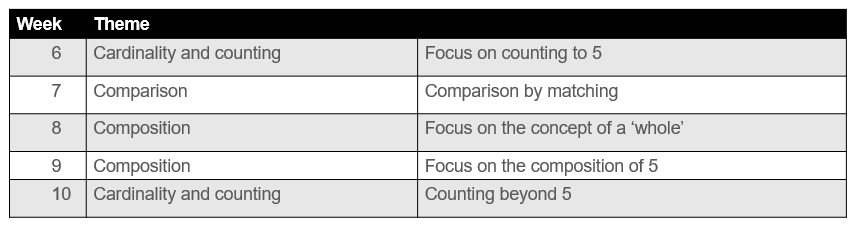 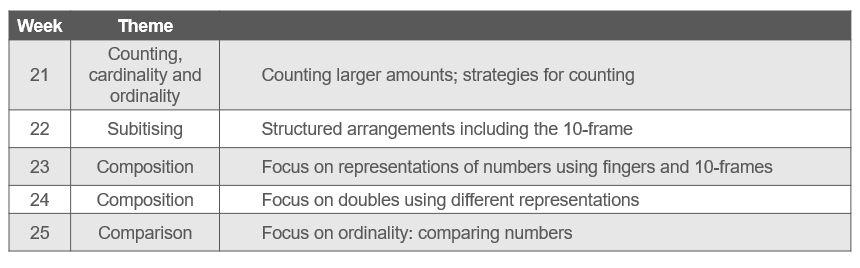 FS2
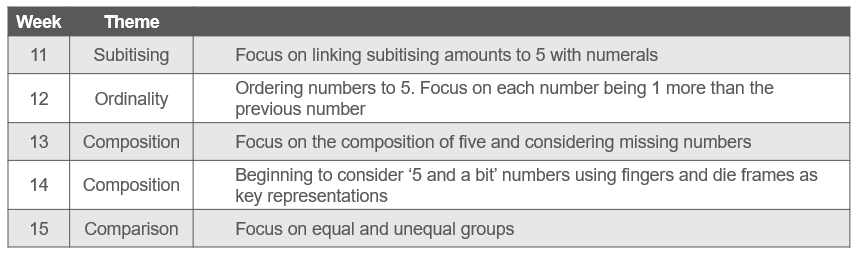 NCETM
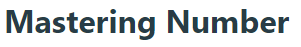 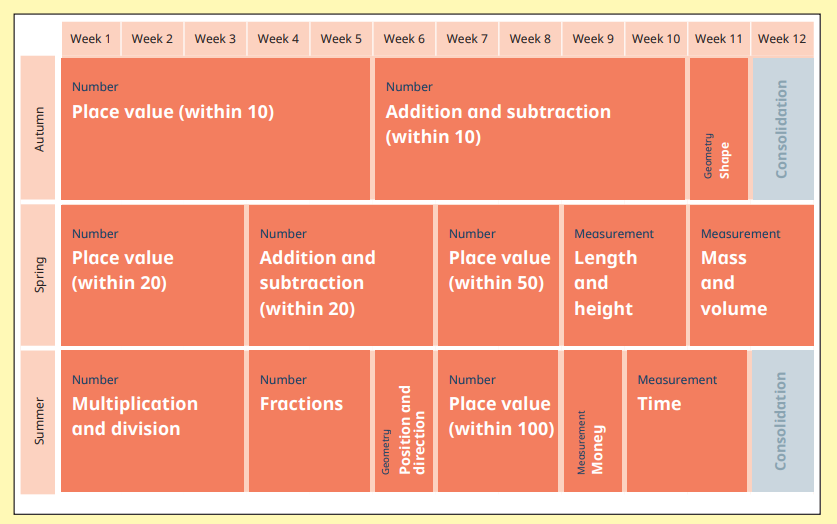 Year 1
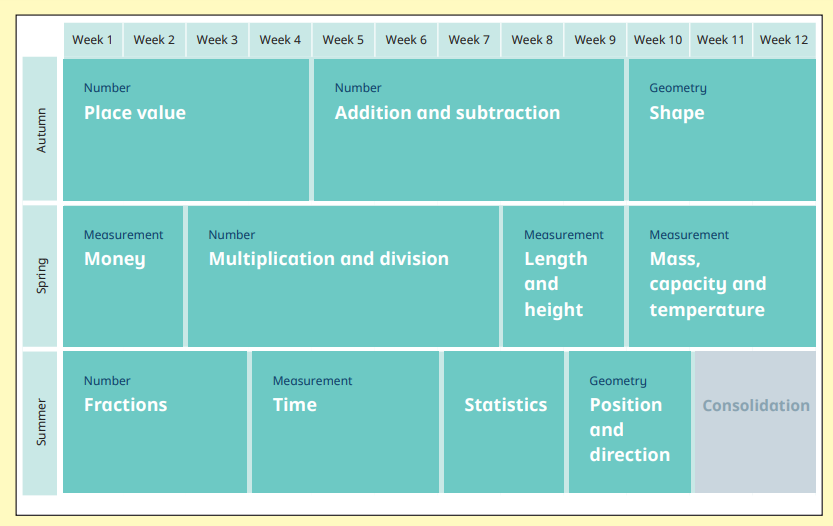 Year 2
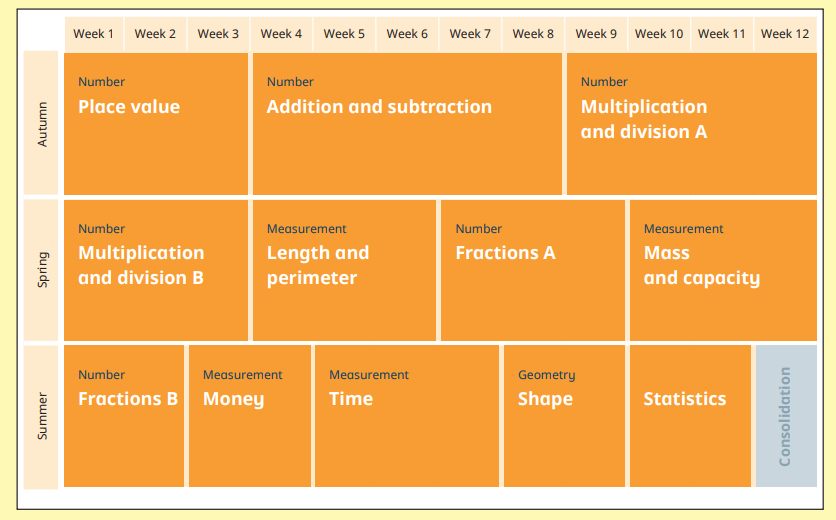 Year 3
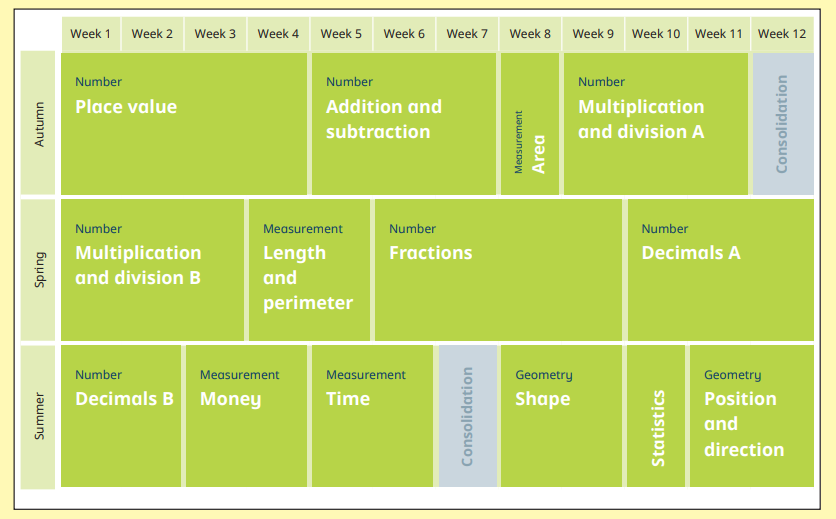 Year 4
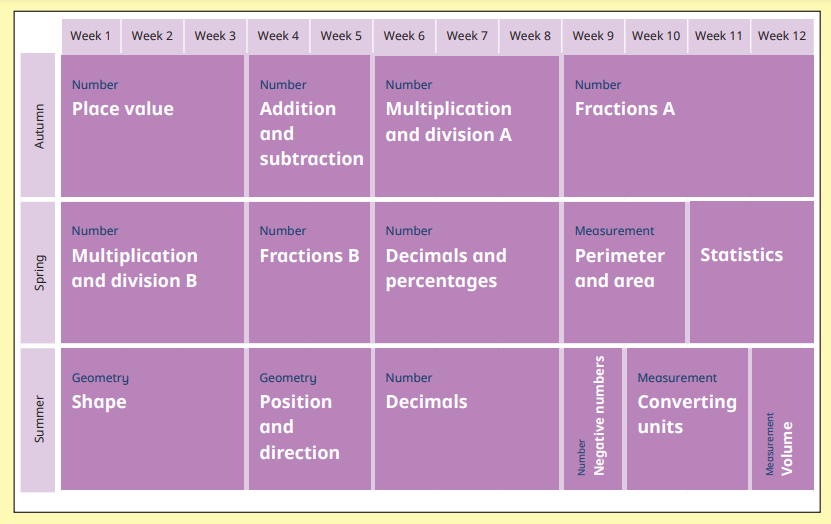 Year 5
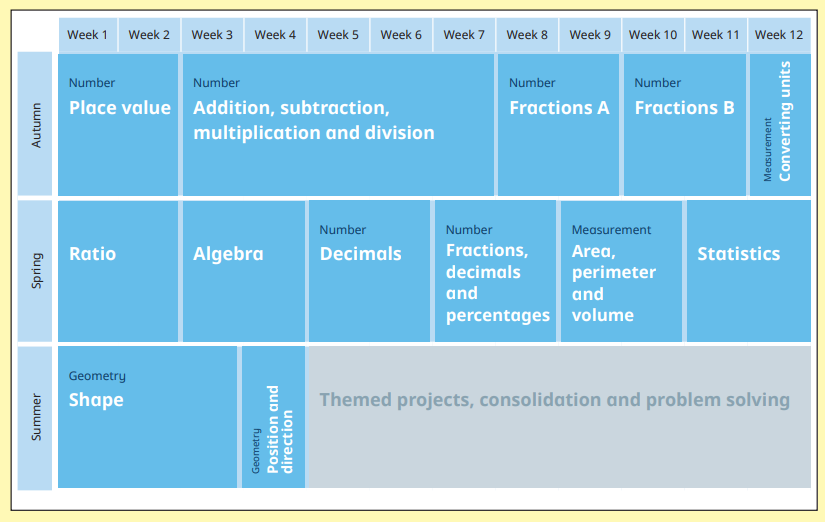 Year 6